ST UpdateRun 1556 (BCAL Trigger, 50k Events)100 nA, 1x10-4 RL, I=1200A, 10 mm CH2
12/12/2014
fTDC – Trig
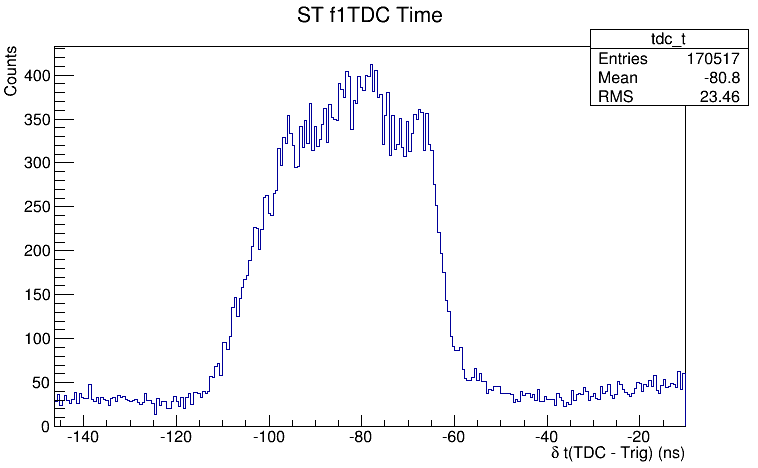 (fTDC – Trig) – fADC (750 ps)
Ch 8 Time vs. Pulse Integral
Ch 8 Time vs. Integral TW Corrected
TW Corrected (fTDC – Trig) – fADC (450 ps)
Pedestal Corrected fADC Pulse Integral
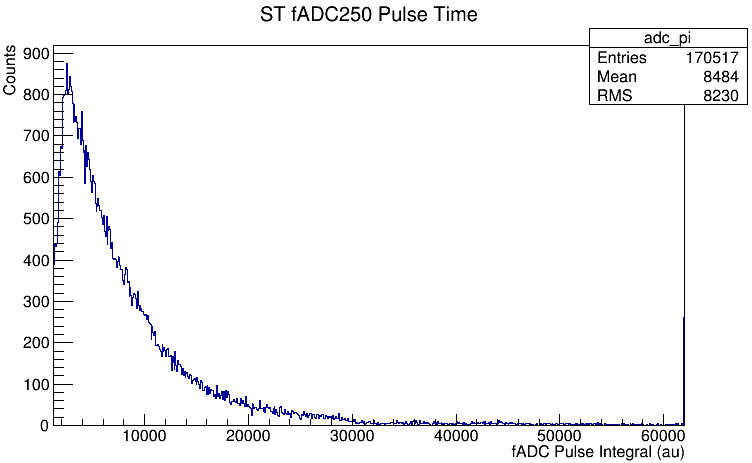 R vs. Z
Y vs. X
Phi vs. Sector
Pedestal Corrected Pulse Integral vs. Z